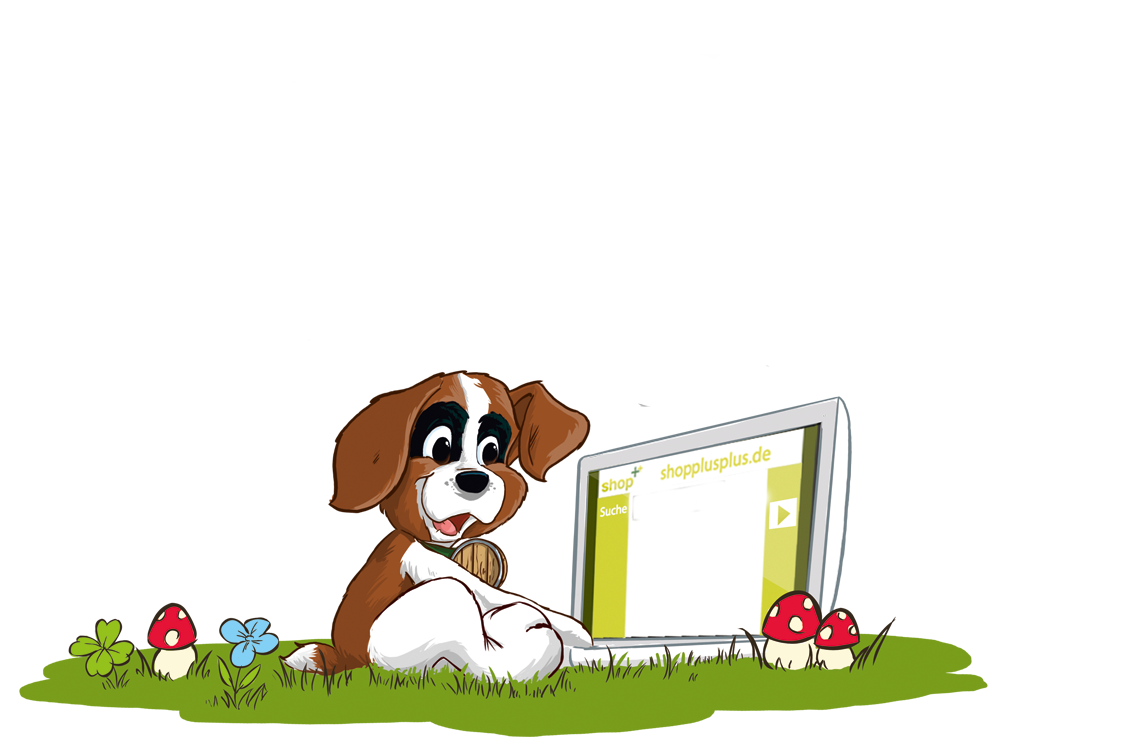 Shoppen hilft!
www.shopplusplus.de
Angebote von Shop plus plus
URL
Wertbeitrag für Sie
Einkaufs-plattform
www.shopplusplus.de
Jeder Internet-Nutzer kann durch den Einkauf bei über 3000 online Shops Ihre Organisation ohne Mehrkosten unterstützen
Durchschnitts-Hilfsleistung pro Einkauf: € 2,50
GutSchein
www.GutSchein.gs/de
2 bis über 5% des Nennbetrags als Hilfsleistung, wenn Sie oder befreundete Unternehmen den GutSchein z.Bsp. als Weihnachtsgeschenk für MitarbeiterInnen einsetzten
Chraity Shop
Keine Fix- oder monatliche Kosten für den Online-Verkauf Ihrer Produkte und Dienstleistungen
www.shopplusplus.eu
2
Copyright © 2013 Shop plus plus
www.Shoppenhilft.de
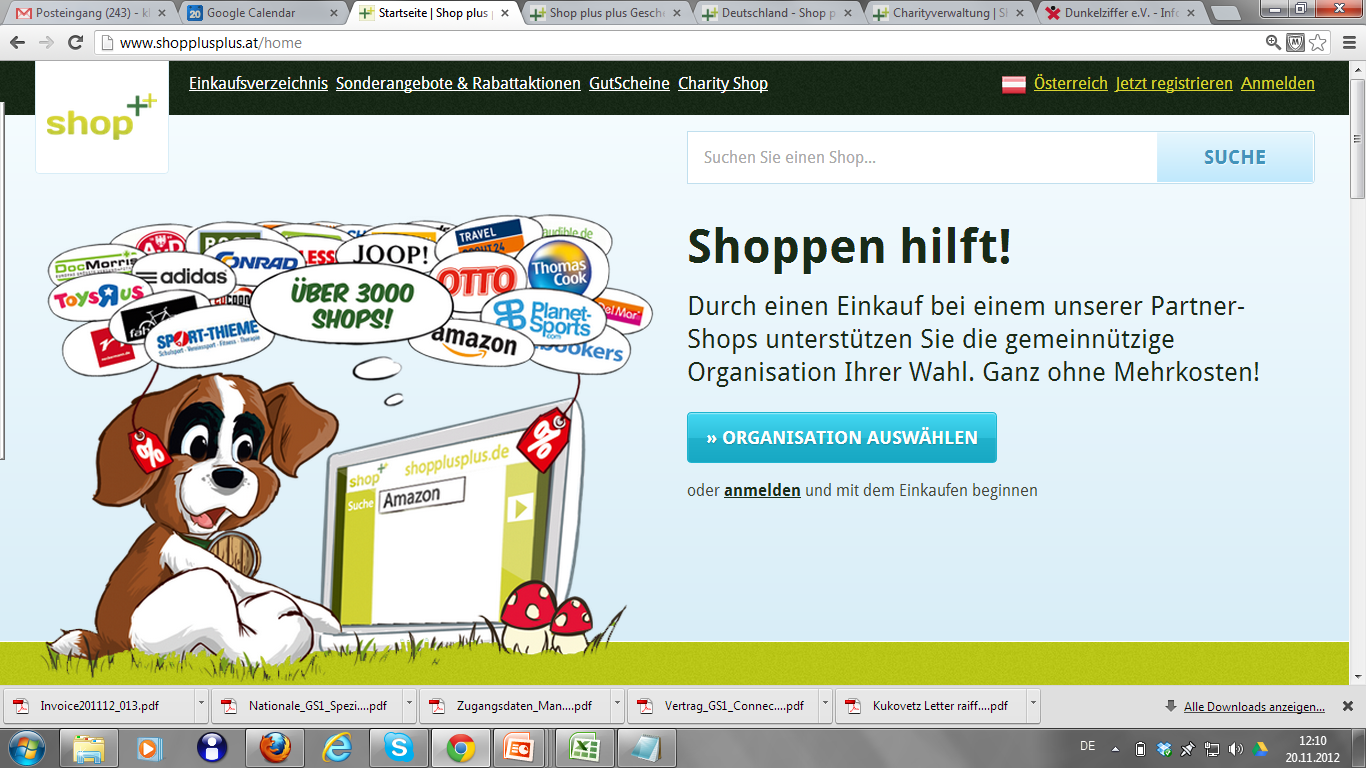 3
www.GutSchein.gs/de
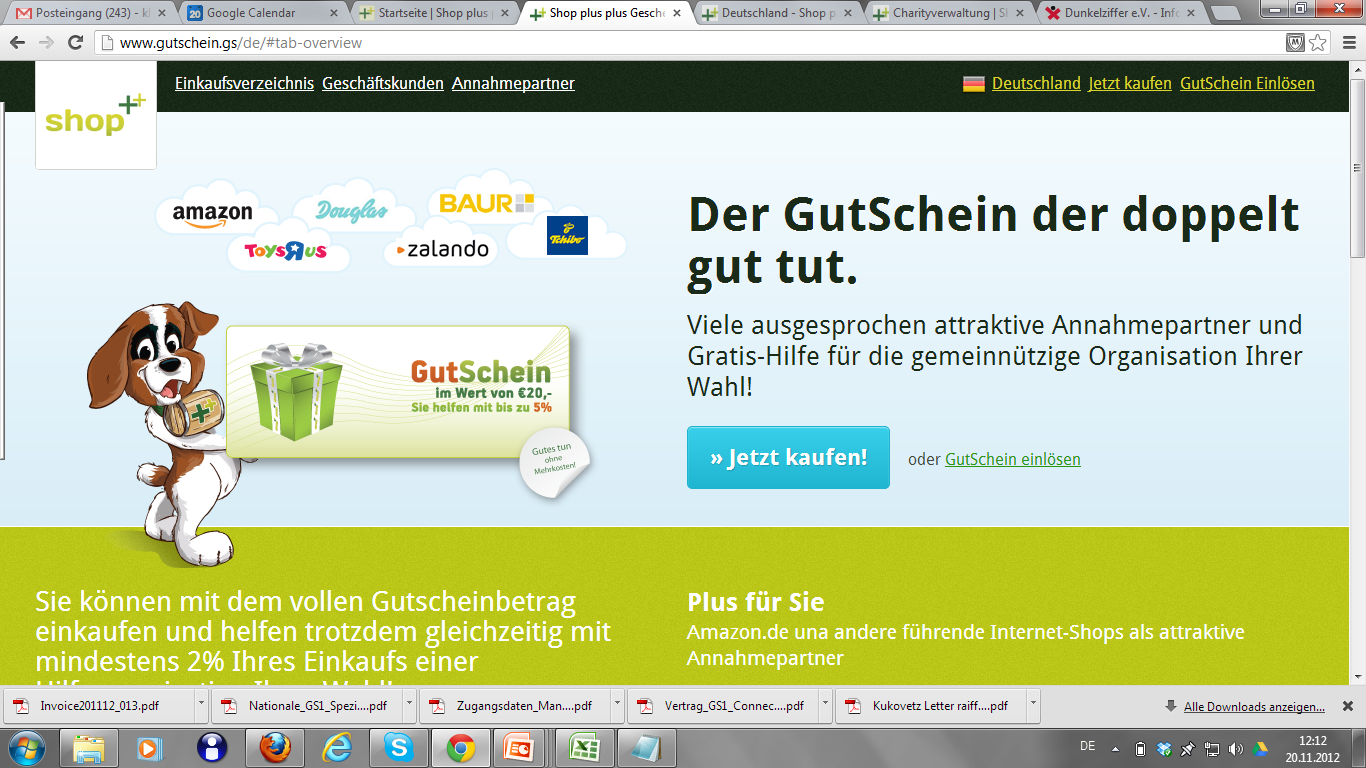 4
www.shopplusplus.eu
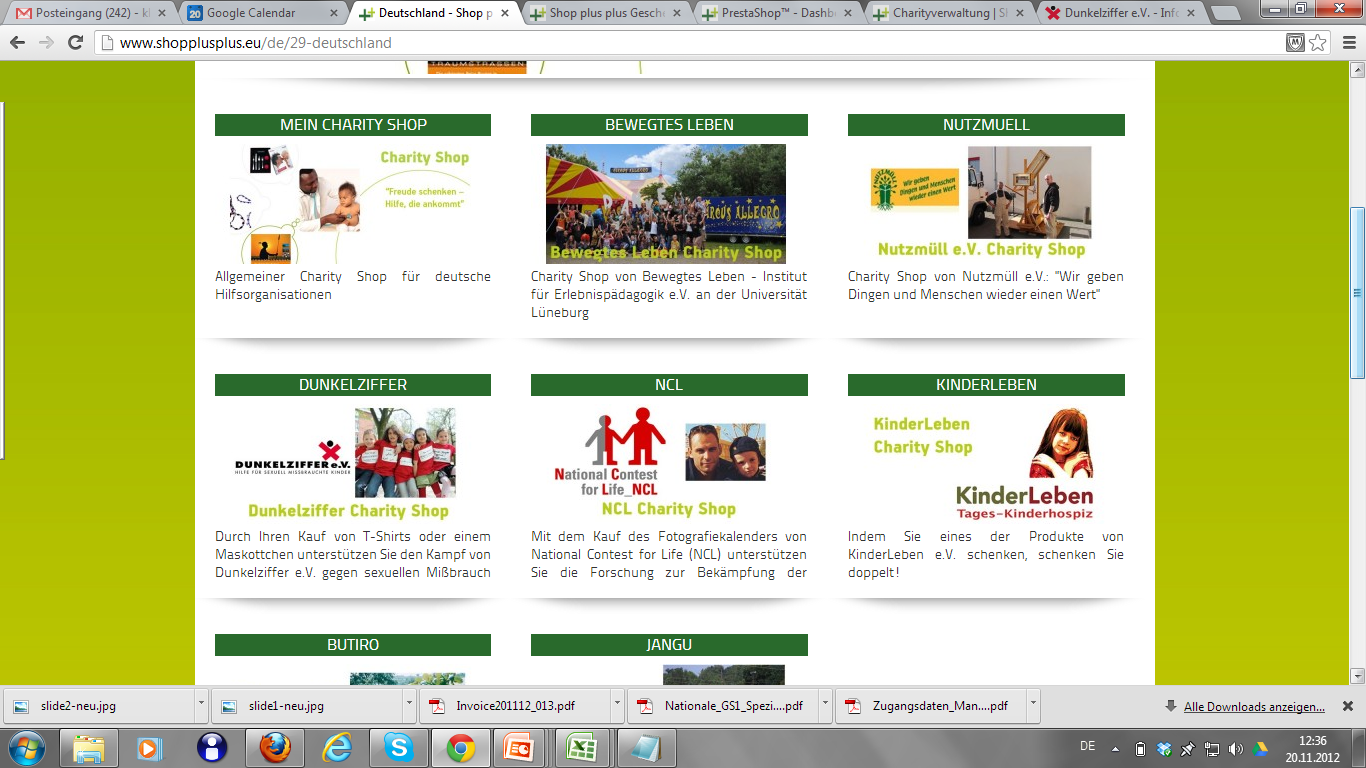 5
Shop plus plus: Es funktioniert! – Wir müssen nur effektiv kommunizieren...
Hilfsleistungsstand
Haupt- Kommunikationsmaßnahmen
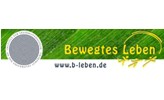 Hinweis auf „Shoppen hilft“ bei Veranstaltungen
Verteilung von Flyern
Hinweis in E-mail Signatur
Ca. € 1000,-
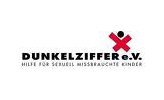 Eigene Einkäufe der Organisation selber und Eintrag der Einstiegsseite bei Shop++ als Startseite
Genaue Erklärung an eigene Mitarbeiter
Online-Newsletter
Hinweis in E-mail Signatur
Ca. €  500,-
6
Copyright © 2013 Shop plus plus
Die “Toolbox” hilft bei effektiver Kommunikation
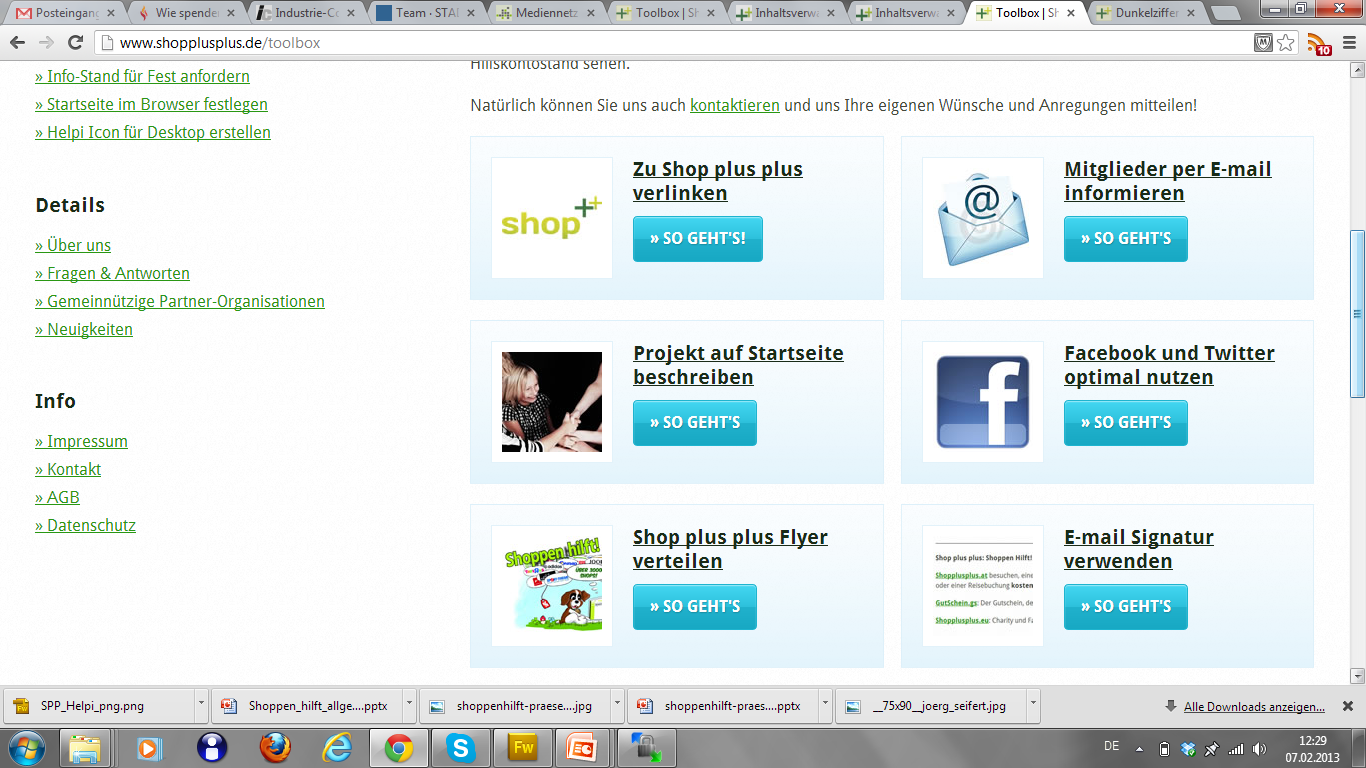 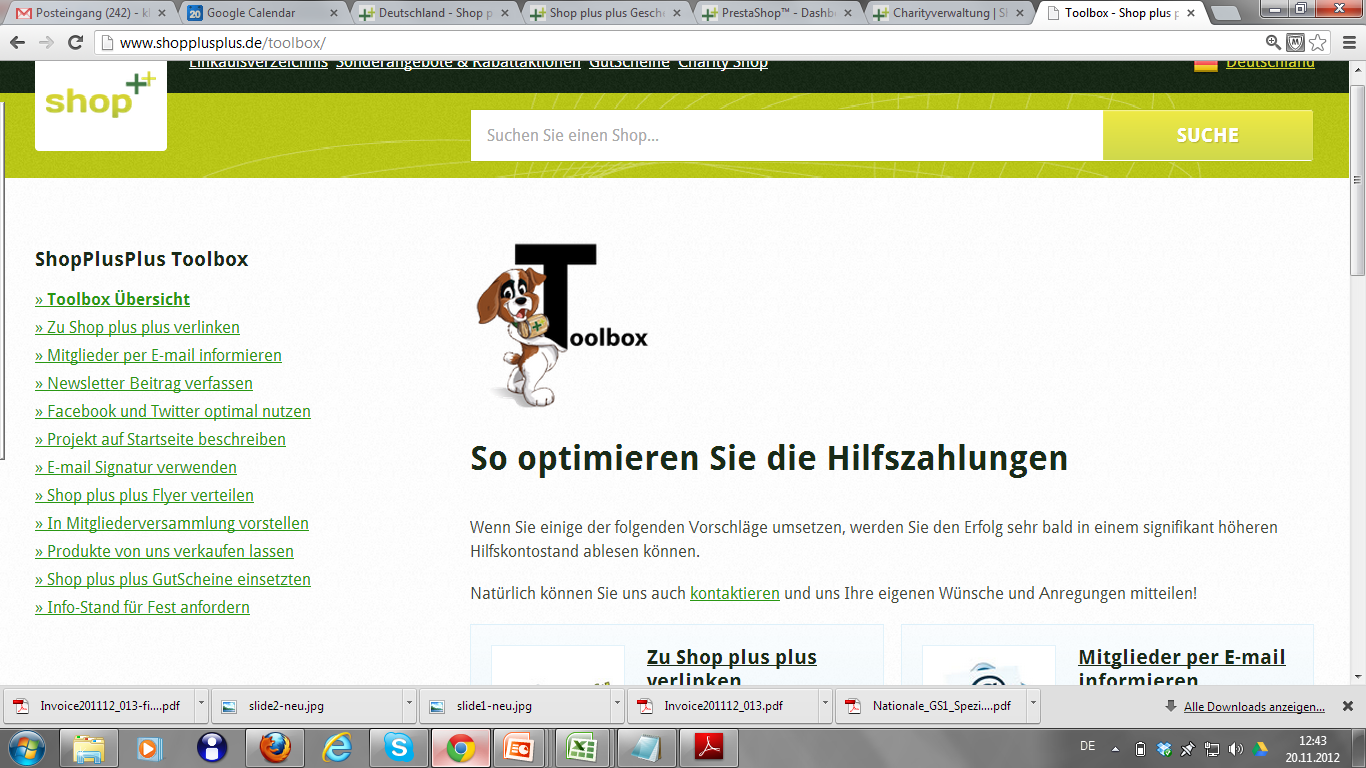 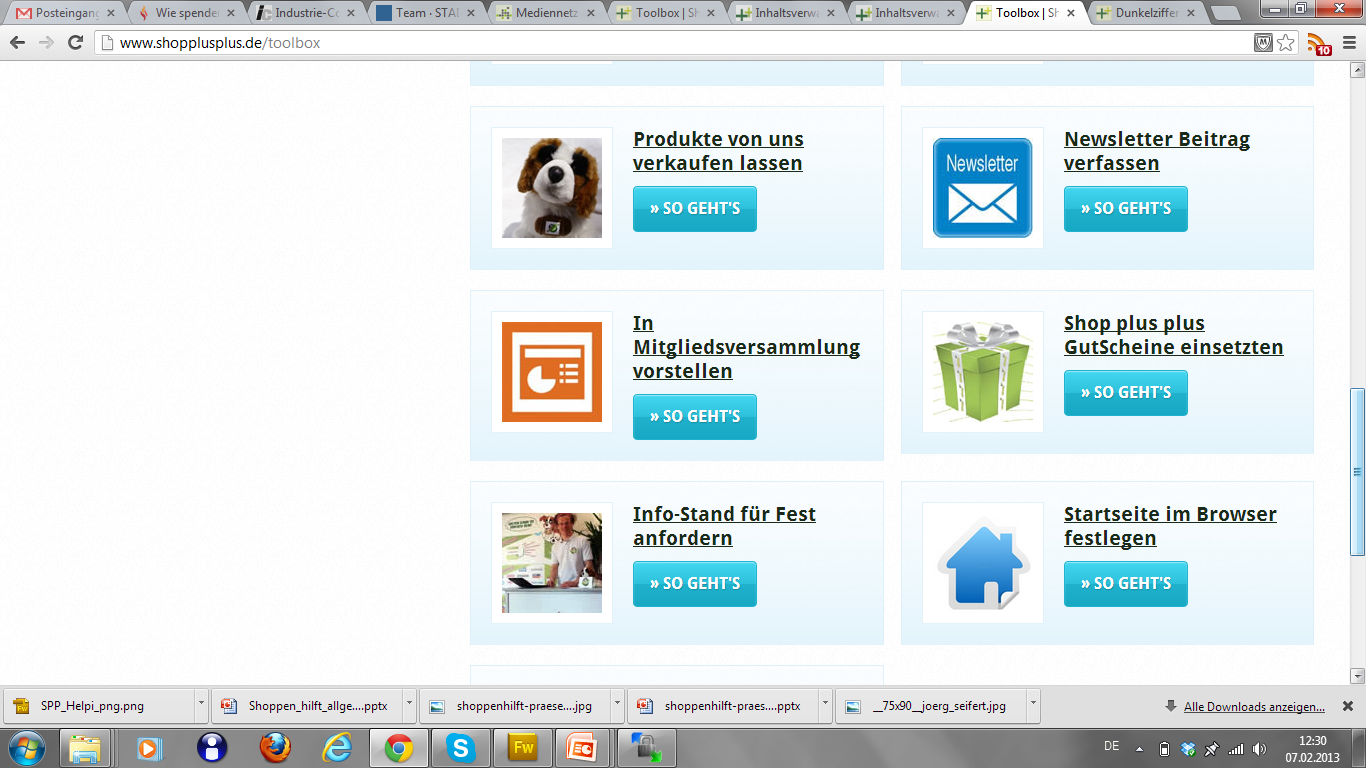 www.shopplusplus.de/toolbox/
7
Copyright © 2013 Shop plus plus